Проект бюджета для граждан 
Ершовского муниципального района Саратовской области на 2021 год и плановые периоды  2022 и  2023 годов
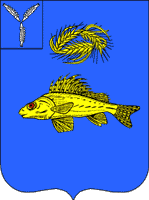 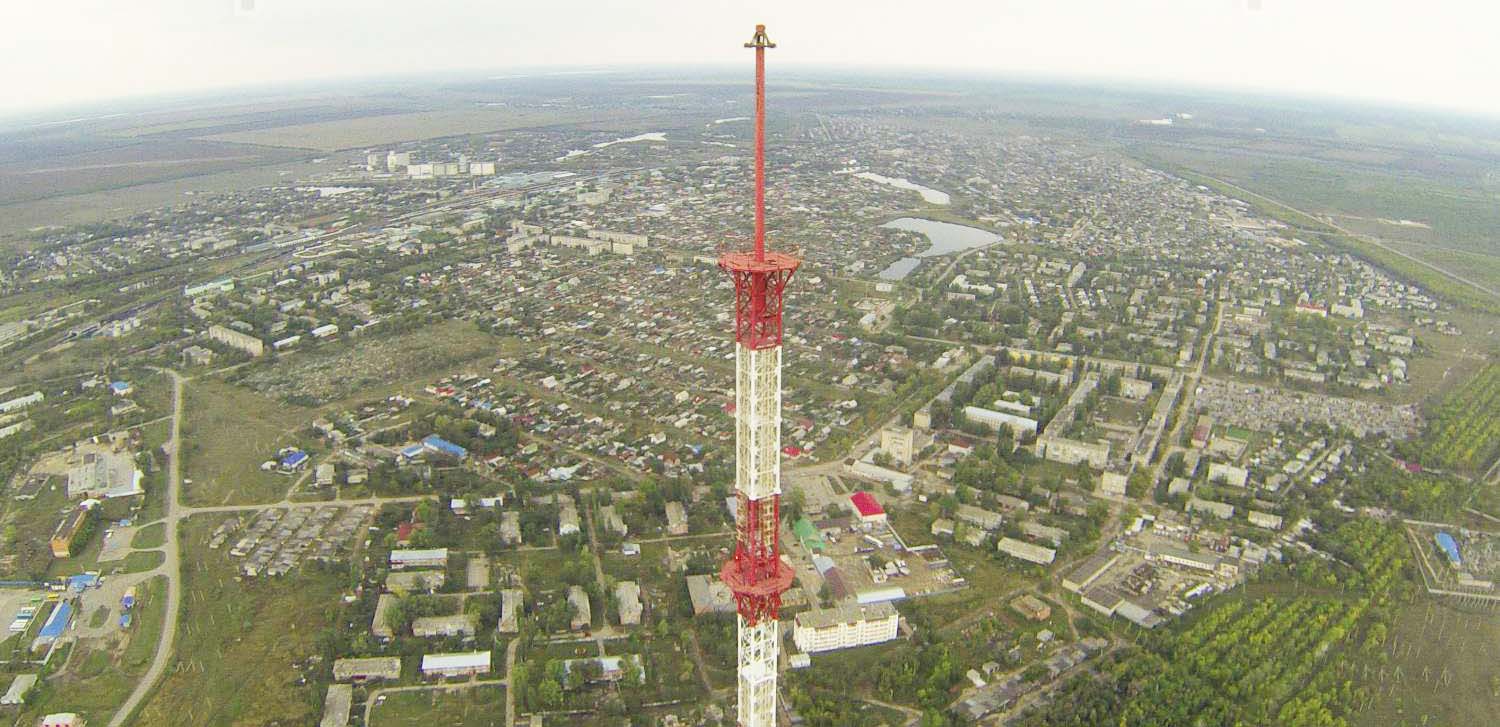 Уважаемые жители Ершовского
муниципального района

Одна из основных целей бюджетной политики - обеспечение большей прозрачности, открытости и доступности бюджетного процесса для жителей
Ершовского муниципального района. Одним из инструментов обеспечения прозрачности и открытости бюджетного процесса для населения является реализация проекта – открытый бюджет. «Бюджет для граждан» - это аналитический материал, разрабатываемый в целях ознакомления граждан с основными целями, задачами и приоритетными направлениями бюджетной политики Ершовского муниципального района, обоснованиями бюджетных расходов, планируемыми и достигнутыми результатами использования бюджетных ассигнований.
Надеемся, что представление бюджета в понятной и доступной форме повысит уровень общественного участия жителей в бюджетном процессе Ершовского муниципального района.
«Бюджет для граждан» размещается на официальном сайте администрации
Ершовского муниципального района
Что такое бюджет ?
Бюджетная  политика
совокупность принимаемых решений, осуществляемых органами законодательной (представительной) и исполнительной власти мер, связанных с определением основных направлений развития бюджетных отношений и выработкой конкретных путей их использования в интересах граждан, общества и государства.
Доходы
поступающие в бюджет денежные средства, за исключением средств, являющихся в соответствии с Бюджетным кодексом Российской Федерации источниками финансирования дефицита бюджета.
Расходы бюджета
выплачиваемые из бюджета денежные средства, за исключением средств, являющихся в соответствии с Бюджетным кодексом Российской Федерации источниками финансирования дефицита бюджета.
БЮДЖЕТ –форма образования и расходования денежных средств, предназначенных для финансового обеспечения задач и функций местного самоуправления
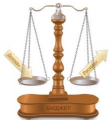 превышение доходов над расходами образует положительный остаток бюджета ПРОФИЦИТ
если расходная часть превышает доходную, то бюджет формируется с ДЕФИЦИТОМ
Межбюджетные трансферты
средства, предоставляемые одним бюджетом бюджетной системы Российской Федерации другому бюджету бюджетной системы Российской Федерации.
Текущий финансовый год
год, в котором осуществляется исполнение бюджета, составление и рассмотрение проекта бюджета на очередной финансовый год (очередной финансовый год и плановый период).
Очередной финансовый год
год, следующий за текущим финансовым годом.
Межбюджетные отношения
взаимоотношения между публично-правовыми образованиями по вопросам регулирования бюджетных правоотношений, организации и осуществления бюджетного процесса.
Плановый период 
два финансовых года, следующие за очередным финансовым годом.
Отчетный финансовый год
год, предшествующий текущему финансовому году.
Публичные слушания
форма реализации прав населения муниципального образования (общественности) на участие в процессе принятия решений органами местного самоуправления посредством проведения собрания для публичного обсуждения проектов нормативных правовых актов муниципального образования и других общественно значимых вопросов.
Гражданин, его участие в бюджетном процессе
Помогает формировать доходную  часть бюджета
ГРАЖДАНИН
 как налогоплательщик
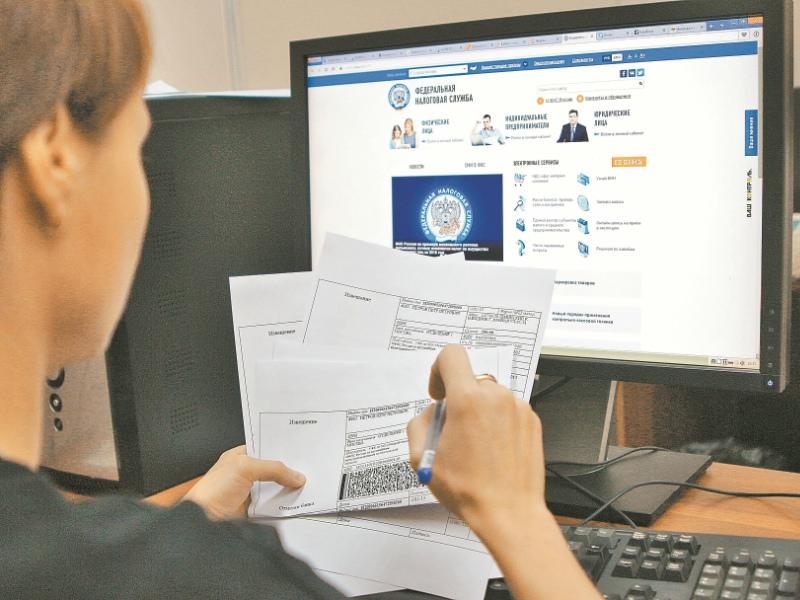 ГРАЖДАНИН 
как получатель социальных гарантий
Получает социальные гарантии – расходная часть бюджета (образование, ЖКХ, культура, социальная политика, физическая культура и спорт и другие направления социальных гарантий населению)
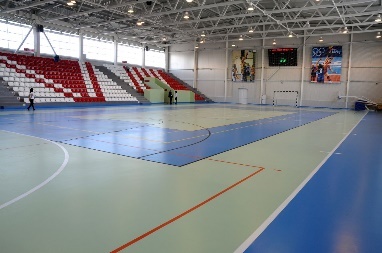 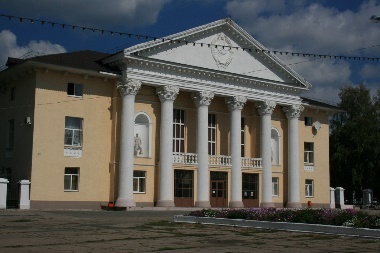 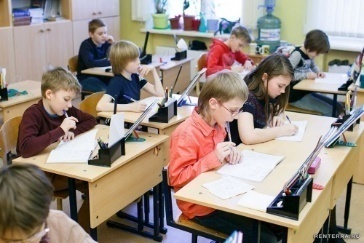 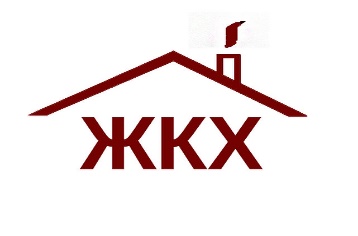 Нормативно-правовая база
Составление, рассмотрение, утверждение и исполнение местного бюджета осуществляется в соответствии с Бюджетным кодексом РФ, Уставом Ершовского муниципального района, Решением Собрания депутатов Ершовского муниципального района от 22 ноября 2017 года № 61-356 «Об утверждении Положения о бюджетном процессе в Ершовском муниципальном  районе»,  проект Закона Саратовской области  «Об областном бюджете на 2021 год и плановый период 2022 и 2023 годов» и проект Решения Собрания депутатов Ершовского муниципального района «О бюджете на 2021 год и плановый период 2022 и 2023 годов».
Основные сведения о межбюджетных отношениях
Межбюджетные отношения в Саратовской области регулируются Законом Саратовской области  от 20 декабря 2005 года № 137-ЗСО «О межбюджетных отношениях  в Саратовской области», в соответствии с которым межбюджетные трансферты из областного бюджета местным бюджетам предоставляются в форме:
- дотаций на выравнивание бюджетной обеспеченности;
- субсидий;
- субвенций для реализации полномочий органов государственной власти субъектов Российской Федерации;
- иных межбюджетных трансфертов.
Объем и распределение межбюджетных трансфертов из областного бюджета между муниципальными образованиями утверждается ежегодно Законом Саратовской области «Об областном бюджете» на очередной финансовый год и плановый период.
Административно-территориальное  деление
Ершовский муниципальный район состоит из одиннадцати муниципальных образований: 1 городское поселение и 8 сельских поселений. Территория муниципального района заключается в границах, закрепленных действующим административно-территориальным устройством Саратовской области, площадью – 4300 км2. Административный центр района – город Ершов.
 В границы Ершовского муниципального района входят: 
	– муниципальное образование  город Ершов: (город Ершов; поселок Учебный; поселок Прудовой; поселок Полуденный);
	– сельские поселения: Антоновское муниципальное образование, Декабристское муниципальное образование, Марьевское муниципальное образование, Миусское муниципальное образование, Новокраснянское муниципальное образование, Новорепинское муниципальное образование, Новосельское муниципальное образование, Перекопновское муниципальное образование.
Организация и проведение публичных слушаний
В соответствии со статьей 28 Федерального закона от 6 октября 2003 года № 131-ФЗ "Об общих принципах организации местного самоуправления в Российской Федерации", статьей 12 Устава Ершовского муниципального района, Решением Собрания депутатов Ершовского муниципального района Саратовской области от 27 марта 2017 г. № 54-296    «Об утверждении Положения о порядке организации и проведения публичных слушаний в Ершовском муниципальном районе» с изменениями от 29 июня 2018 г. № 70-397, по проекту бюджета Ершовского муниципального района пройдут 04 декабря 2020 года публичные слушания, что является одной из форм непосредственного осуществления жителями Ершовского района  местного самоуправления.
Основные показатели бюджета
Бюджет Ершовского муниципального района на 2021 год и на плановый период 2022 и 2023 годов подготовлен в соответствии с требованиями Бюджетного кодекса Российской Федерации, с учетом особенностей формирования консолидированного бюджета области на 2020 год и на плановый период 2022 и 2023 годов, рекомендованных к исполнению Министерством финансов Саратовской области.
На 2021 год и на плановый период 2022и 2023 годов   утверждены  основные показатели бюджета Ершовского муниципального района:
Основные приоритеты бюджетной политики
При разработке основных направлений бюджетной политики Ершовского муниципального района на 2021 год и на плановый период 2022 и 2023 годов (далее - бюджетная политика) учтена государственная политика Российской Федерации и Саратовской области в вопросах развития отраслей экономической и социальной сфер.
      Бюджетная политика на 2021 год и на плановый период 2022 и 2023 годов нацелена на обеспечение сбалансированности и устойчивости бюджета в условиях ограниченности финансовых ресурсов и будет направлена на решение следующих основных задач:
– безусловное исполнение действующих социально значимых обязательств; 
– консолидация финансовых ресурсов на приоритетных направлениях государственной политики, в том числе на реализации задач, поставленных в Указах;
– повышение операционной эффективности использования бюджетных средств;
– совершенствование процессов муниципального управления, в том числе за счет передачи части неспецифических для них функций в подведомственные учреждения и (или) многофункциональный центр предоставления государственных и муниципальных услуг;
– повышение качества предоставления муниципальных услуг за счет внедрения конкурентных (альтернативных) способов организации оказания муниципальных услуг, в том числе некоммерческими организациями, оказывающими общественно-полезные услуги;
– расширение применения принципов адресности и нуждаемости при предоставлении гражданам мер социальной поддержки;
– полномасштабное внедрение принципов формирования программного бюджета на муниципальных уровнях; 
– дальнейшая оптимизация структуры долговых обязательств, снижение их соотношения к общему объему доходов бюджета без учета безвозмездных поступлений.
Налоговая политика. Устойчивое экономическое развитие зависит от предсказуемости внутренних экономических условий, низкой инфляции, стабильной и понятной налоговой системы.         Предполагается, что основным принципом любых возможных реформ налоговой системы будет принцип фискальной нейтральности - то есть не повышение налоговой нагрузки для добросовестных налогоплательщиков.
     Другим направлением проводимых реформ налоговой политики является сокращение теневого сектора и создание равных конкурентных условий для ведения бизнеса.
Налоговая политика Ершовского муниципального района в 2019 году и на плановый период 2020 и 2021 годов будет направлена на мобилизацию налоговых и неналоговых доходов бюджета района, на усиление администрирования налоговых и неналоговых платежей в бюджет.
 Реализуемая бюджетная политика  будет решать следующие задачи:
– устанавливать новые расходные обязательства только в пределах, имеющихся для их реализации финансовых ресурсов;
– повышать качество планирования главными распорядителями бюджетных средств ведомственных расходов и осуществлять оценку эффективности их использования;
–жесткая экономия бюджетных средств;
–усиление финансового контроля со стороны главных распорядителей бюджетных средств и финансового органа.
Основные показатели социально-экономического развития Ершовского муниципального района Саратовской области
Доходы бюджета
Налоговые доходы

 Налог на доходы физических лиц
 Доходы от акцизов на автомобильный и прямогонный бензин, дизельное топливо, моторные масла для дизельных и (или) карбюраторных (инжекторных) двигателей
 Налоги на совокупный доход
 Государственная пошлина по делам, рассматриваемым в судах общей юрисдикции, мировыми судьями
Неналоговые доходы

Доходы от использование имущества, находящегося в муниципальной собственности
Плата за негативное воздействие на окружающую среду
Доходы от оказания платных услуг получателями средств бюджетов 
Доходы от реализации имущества, находящегося в муниципальной собственности
Доходы от продажи земельных участков, находящихся в муниципальной собственности
Штрафы, санкции, возмещение ущерба
Безвозмездные поступления

Дотации 
Субсидии 
Субвенции 
Иные межбюджетные трансферты
Прочие безвозмездные поступления от юридических и физических лиц
Планируемые поступления в бюджет на 2021год и на плановый период 2022 и 2023 годов
Объем и структура налоговых и неналоговых доходов в динамике
Налоговые доходы бюджета Ершовского муниципального района
Структура неналоговых доходов и их соотношение с аналогичными показателями 2018-2022 годов представлена в графике:
Безвозмездные поступления на 2021-2023год
Динамика распределения расходов бюджета Ершовского муниципального района
Расходы бюджета Ершовского муниципального района на 2021 год
Предварительные итоги социально – экономического  развития за 9 месяцев 2020 года и ожидаемые итоги социально – экономического развития Ершовского муниципального района за  2020 год.
Демографическая обстановка
Численность населения муниципального района - 34,8 тыс. чел., из них – 18,8 тыс. чел. городских жителей (54,0%) и  16,0 тыс. чел. сельских (46,0%). Средняя продолжительность жизни  – 69 лет, в том числе мужчин – 68 лет, женщин – 72 лет. Численность пенсионеров -  13141 чел.  Рождаемость 174 чел., смертность  – 402 чел. 
.
Рынок труда
Численность трудоспособного населения района - порядка 18190  человек. Численность граждан, зарегистрированных в качестве безработных составила 381 человек. Уровень регистрируемой безработицы составил 2,2% от численности трудоспособного населения. Заявлено вакансий с начала года 293 человека.
Уровень жизни и доходов населения
Размер среднемесячной заработной платы работающих района увеличился на 5,3% к уровню 01.10.2019 г.(30021,5 руб.) и  составил 31616,3 руб. Средний размер назначенных пенсий составляет – 12977,10 руб.
Потребительский рынок
На сегодняшний день потребительский рынок Ершовского муниципального района представлен  301  объектом.
Оборот розничной торговли  составил 1882,9 млн. руб. или 106,0 % к уровню прошлого года (1775,9 млн. руб. – 9 мес. 2019г.), оборот общественного питания – 54,9 млн. руб. или 100,2% к уровню соответствующего периода прошлого года.
Социальная защита населения, опека и попечительство
В районе зарегистрировано 20839 получателей мер социальной поддержки для семей с детьми, которым произведены выплаты  на сумму 160,81 млн. руб. (147,0 % к уровню  9 мес. 2019 г.).
Агропромышленный комплекс
В аграрном секторе экономики стабильно функционируют 10 сельхозпредприятий различных форм собственности, 52 крестьянских фермерских хозяйств, включая индивидуальных предпринимателей, более 6,3 тыс. личных подсобных хозяйств, 1 подсобное хозяйство. 
За 9 месяцев 2020 года сельхозтоваропроизводителями района всех форм собственности произведено продукции сельского хозяйства на сумму 3954 млн. руб.  или 126 % к соответствующему периоду  2019 года.
Валовой сбор зерновых и зернобобовых культур составил  200048 тонн, при средней урожайности 18,8 ц/га, что в 2,3 раза больше уровня соответствующего периода 2019 года.
В хозяйствах района всех форм собственности содержится 12,8 тыс. голов крупного рогатого скота, в том числе 6,8 тыс. голов коров,  3,7 тыс. голов свиней,  20,7 тыс. голов овец, 45,3 тыс. голов птицы. Хозяйствами произведено 22,2 тыс. тонн молока,  2,3 тыс. тонн мяса, яиц  5,3 млн. штук. За 9 месяцев 2020 года на счета сельхозтоваропроизводителей перечислено более 31,8  млн. руб.  государственной поддержки. 
           В Ершовском муниципальном образовании наличие потенциально орошаемых земель составляет 20,8 тыс. га, применяется по назначению 4,4 тыс. га. орошаемых земель, что составляет  21,2%.
На 1 октября 2020 года ООО «МТС Ершовская» завершено строительство участка орошения на площади  1221 га.
- ИП глава КФХ Ким А.К., на участке орошения на площади 30 га  установлена  система  капельного орошения для  полива  овощных культур.
- ИП глава КФХ Ким Д.А. установлена система капельного орошения на площади 150 гектар.
   Насосными станциями ФГБУ «Управление «Саратовмелиоводхоз» на весенний период подача воды осуществлялась в Декабристское, Миусское, Новокраснянское муниципальные образования  в  1 водохранилище и 5 прудов. Объем подачи воды составил 1,6 млн. м3.
Жилищно-коммунальное хозяйство
      На территории Ершовского района осуществляют свою деятельность 10 организаций коммунального комплекса и 4 ресурсоснабжающих организаций, расположено 250  многоквартирных домов (в городе – 231 дома, в сельской местности – 19 домов).
     Выполнение мероприятий по подготовке к отопительному периоду проводилось в соответствии с утвержденным планом-графиком подготовки объектов жилищно-коммунального и топливно-энергетического комплексов, социальной сферы к работе в осенне-зимний период 2019-2020 годов. 
   Учреждения  социальной сферы (здравоохранения, образования, культуры) подготовлены  к отопительному периоду на 100%.
   По жилому фонду оформлено  и  утверждено в жилинспекции области 250 паспортов (100%), получен паспорт готовности  жилфонда района.
Промышленное производство
Индекс промышленного производства по полному кругу организаций составил – 105,1% (на 01.10.2019 г. - 103,0%). Объем отгруженной товарной продукции и оказанных услуг в целом по промышленности района за 9 мес. 2020 год  составил 1040,7 тыс. руб., (к уровню 01.10.2019 г.– 1037,7%.).
Управление имуществом и земельными ресурсами
 Общая площадь сельскохозяйственных угодий составляет 399,6 тыс. га. По состоянию на 01.10.2020 г. заключено и действует 1023 договора аренды муниципального имущества на сумму 5885,5  тыс. руб. 
За отчетный период администрацией предоставлено в собственность бесплатно 28 земельных участков, общей площадью 5,0 га; за плату - 40 земельных участков, общей площадью  12,9  га на сумму  1015,6 тыс. руб. 
За 9 мес.. 2020 года  доходы от использования муниципального имущества составили 5411,9 тыс. руб. (аренда земельных участков 4063,4 тыс. руб.; аренда муниципального имущества 1092,5 тыс. руб.).
В период  с 2012 по 9 мес. 2020 года предоставлено 273 земельных участков гражданам, имеющих трех и более детей.
 С целью повышения доходной части местного бюджета по обеспечению стабильного роста по налоговым платежам, проводится работа по определению перечня земельных участков объектов капитального строительства, не облагаемых земельным и имущественным налогами.
Инвестиции
Общий объем инвестиций в основной капитал, с учетом областных организаций  прогнозно составил более 805,0 млн. руб. или 102% к уровню 01.07.2019 года (742,3  тыс. руб.): 
- «ННК- Саратовнефтегаздобыча», с декабря 2016 года введен в эксплуатацию завод и газ сдается в ГТС «Газпром». Общий объем инвестиций по району составил 1000,0 млн. руб., создано 6 новых рабочих мест. В настоящее время продолжается  реализация проекта  «Обустройство скважины №5 Ковеленского месторождения», 
           - ООО «ТрансГрупп» в 2019-2020 годах ведется строительство элеваторного хозяйства с погрузкой на вагон мощностью до 1000 тонн зерна в сутки, 15000 тон единовременного хранения. Объем инвестиций составит 65,0 млн. руб. Создано 8 рабочих мест. В настоящее время освоено 46,0 млн. руб., установлены автомобильные весы, завершен монтаж погрузочной точки, железнодорожных весов, построено  административное  здание,  построен склад единовременного хранения на 7.5 т. тонн, приступило к строительству второго склада.
- ООО «МТС Ершовская» на базе бывшего ремзавода «Кировец» организован капитальный ремонт энергонасыщенных тракторов и комбайнов. Объем инвестиций составит 50 млн. руб., создано более 50 рабочих мест,
- АО «Декабрист» в текущем году приобретено 33 головы КРС мясной направленности. Объем инвестиций составил 2,8 млн. руб.,  	
- ООО «Ершовский элеватор»  проведены работы по реконструкции склада площадью 2000 м2.  Объем инвестиций составил 5,0 млн. руб.,  создано 4 рабочих места, 
           - ИП глава КФХ  Акопов Т.Б. проведены работы по реконструкции помещений, приобретается  скот мясного направления. Объем инвестиций составит 7,0  млн. руб.,  будет создано 4 рабочих места,	
            - ИП глава КФХ  Саидов Р.Р. приобретено 50 голов КРС. Объем инвестиций составил 3,0 млн. руб.,  создано 3 рабочих места,	
              - ИП глава КФХ  Громова Л.В. рассматривается проект «Строительство помещения для животноводства с установкой доильного оборудования». Объем инвестиций составит 28,0 млн. руб.,  будет создано 6 рабочих мест,
             - ИП глава КФХ  Головочев В.В. ведется строительство мех. мастерской и трех складов, рытой площадки. Объем инвестиций составил 30,0 млн. руб.,  создано 5 рабочих мест, 
              - ООО «МТС Ершовская»,  ИП глава КФХ Ким Д.А. проводят реконструкцию участков орошения. Объем инвестиций составит 260,0 млн. руб
Исполнение консолидированного бюджета Ершовского муниципального района
Доходная часть консолидированного бюджета Ершовского муниципального района за 9 мес. 2020 года исполнена в сумме 714,6  млн. руб., что составляет  69,2 % к плану года (уточненный план –  1032,4 млн. руб.). 
Расходная часть консолидированного бюджета исполнена в сумме  706,4 млн. руб. или 68,4% к плану года (1031,8 млн. руб.).  Наибольший удельный вес в расходах консолидированного бюджета занимают расходы на социальную  сферу – 443,0 тыс. руб. или 62,7%.
Кредиторская  задолженность  консолидированного бюджета  на 01.10.2020 года составляет 84,4 млн. руб., из них 15,9 млн. руб. просроченная.
МУНИЦИПАЛЬНЫЕ ПРОГРАММЫ
Муниципальная программа                                                                                                                                                                                                                                                                                 «Развитие образования на территории Ершовского муниципального  района до 2023 года»
3  учреждения дополнительного образования
22  учреждений общего образования
17дошкольных организаций
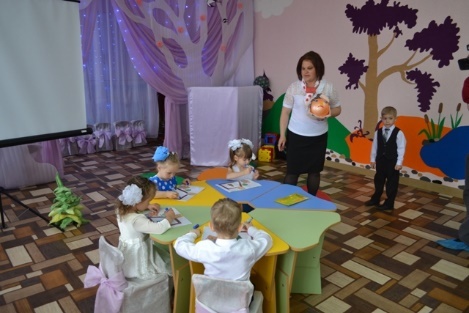 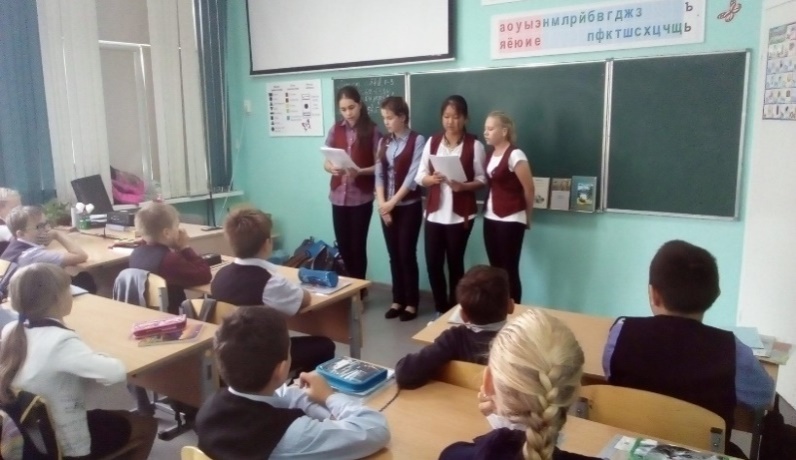 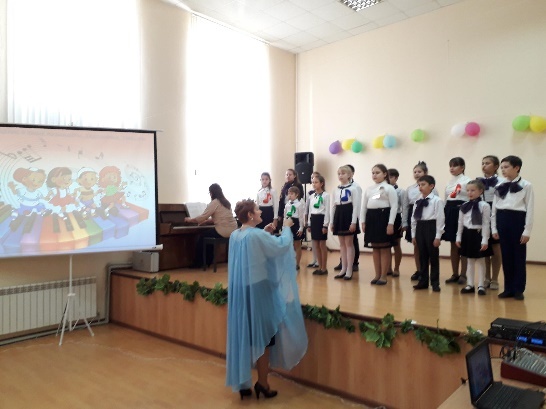 По дополнительным образовательным программам – 1911 чел. (учреждения дополнительного образования – 912 чел., детские сады – 10 чел., общеобразовательные учреждения – 989 чел.). Охват дополнительным образованием детей в возрасте от 5 до 18 лет составляет 52%.
В 2019-2020 учебном году всеми формами дошкольного образования охвачено 1597 детей в возрасте от 1,5 до 7 лет, в том числе 241 ребёнок в 17дошкольных группах в общеобразовательных организациях.
На 1 сентября 2019-2020 учебного года в общеобразовательных организациях района обучаются 4141учащихся. 
       11 классы в 2019-2020 учебном году завершили 157 выпускника, все допущены к экзаменам. 
      В районе, по итогам 2019-2020 учебного года, 9 медалистов федерального уровня, 11 серебряных медалистов, получивших муниципальные медали.
Муниципальная программа: «Развитие физической культуры, спорта и молодежной политики Ершовского муниципального района на 2017-2020годы»
Цели муниципальной программы:
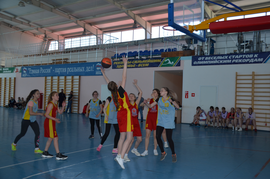 - создание условий, обеспечивающих возможность гражданам систематически заниматься физической культурой и спортом; - создание условий и возможностей для успешной социализации и эффективной самореализации молодежи, развития ее потенциала в интересах Ершовского муниципального района; - создание условий для развития системы патриотического воспитания детей и молодежи;
- создание условий для развития потенциала молодежи.
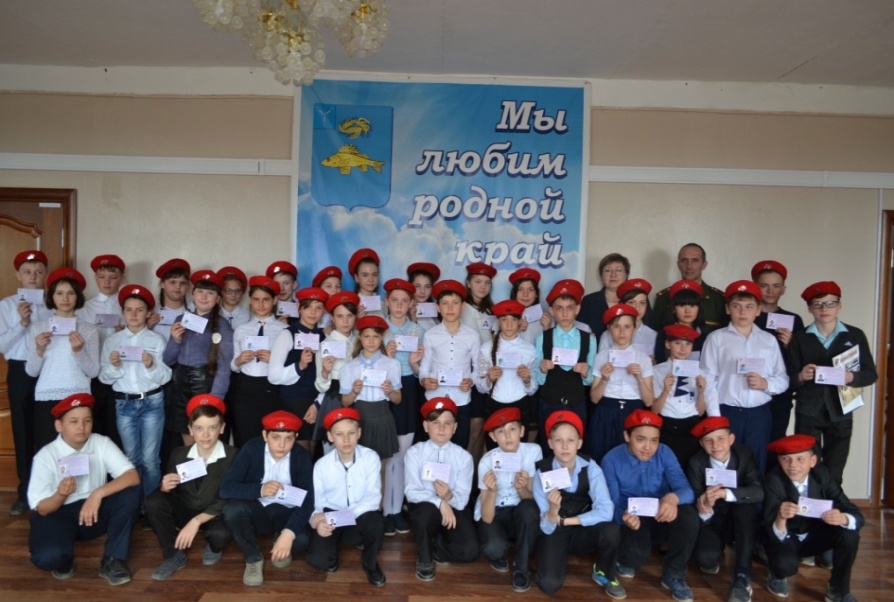 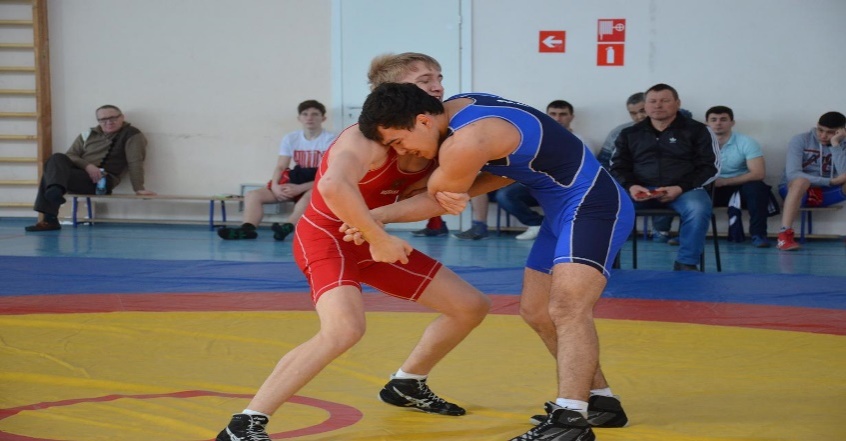 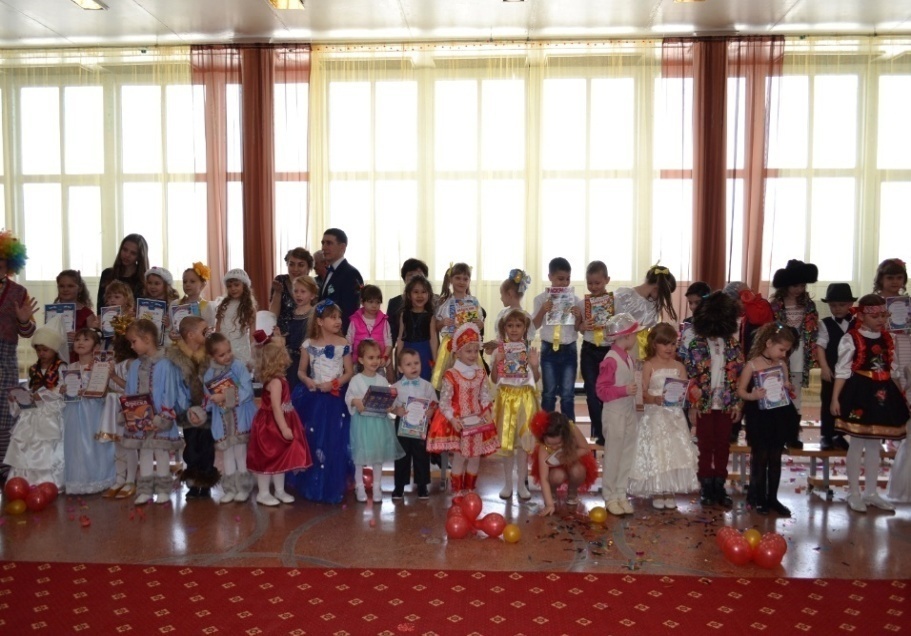 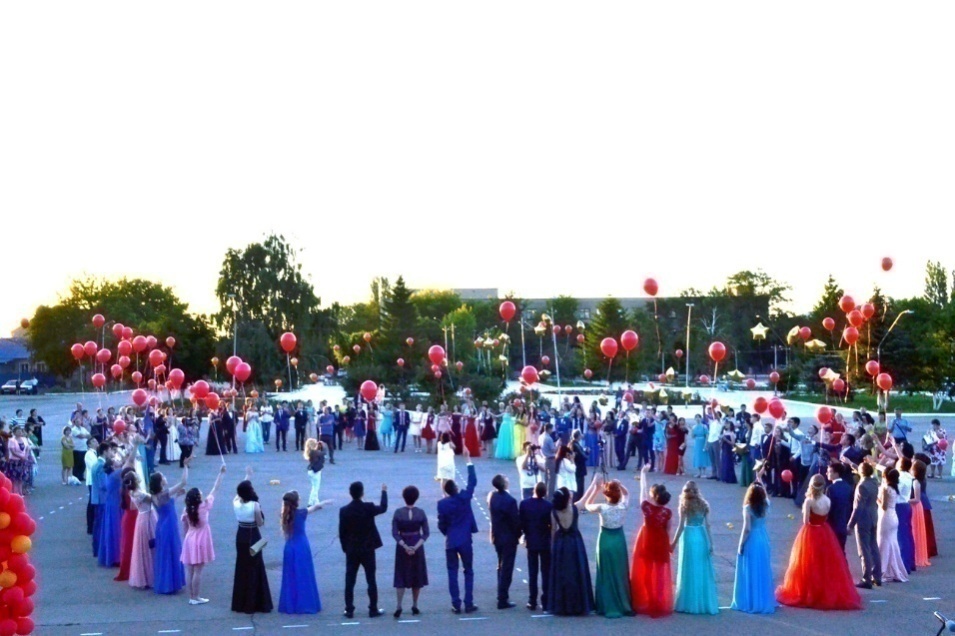 Муниципальная программа «Культура Ершовского муниципального района Саратовской области до 2025 года»
Цели муниципальной программы:
-создание условий для равной доступности культурных благ, развития и реализации культурного и духовного потенциала каждой личности;
-поддержание стабильной общественно-политической обстановки,
 общественных инициатив и целевых проектов общественных  объединений, некоммерческих организаций, направленных на гармонизацию
межнациональных отношений в ЕМР
Муниципальная программа «Развитие транспортной системы Ершовского муниципального района»
Цель программы: Комплексное развитие транспортной инфраструктуры и обеспечения безопасности дорожного движения, ремонта и содержания автомобильных дорог на территории Ершовского муниципального района.
Муниципальная программа «Развитие муниципального управления Ершовского муниципального района до 2025года»
Цель программы: Повышение качества и эффективности административно-управленческих процессов, повышение уровня удовлетворенности населения предоставляемыми муниципальными услугами, содействие созданию комфортных условий проживания во всех населенных пунктах, содействие органам местного самоуправления поселений в реализации полномочий, определенных законодательством; Создание условий для развития и совершенствования муниципальной службы в органах местного самоуправления Ершовского муниципального района; Создание эффективной системы подготовки, переподготовки и повышения квалификации кадров для работы в органах местного самоуправления Ершовского муниципального района.
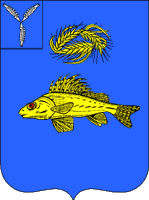 Муниципальная программа «Повышение энергоэффективности и энергосбережения Ершовского муниципального района до 2025 года»
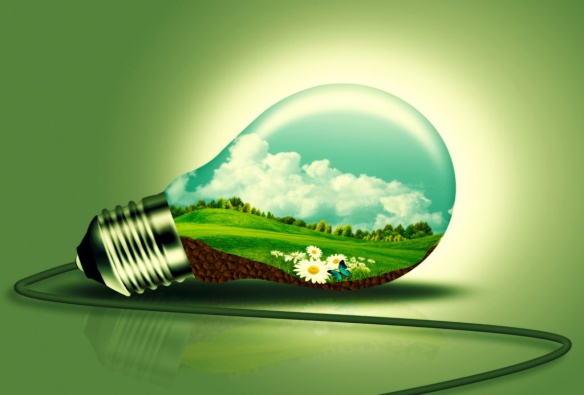 Цель программы: Обеспечение рационального использования топливно-энергетических ресурсов и снижение энергоемкости муниципального продукта Ершовского муниципального района
Основные задачи программы
Снижение объемов потребления топливно-энергетических ресурсов при сохранении устойчивости функционирования учреждения.
- Снижение финансовых затрат на оплату потребления ресурсов.
- Сокращение потерь топливно-энергетических ресурсов.
- Снижение финансовой нагрузки на районный бюджет.
Муниципальная программа  «Улучшение условий и охраны труда на рабочих местах в Ершовском муниципальном районе на 2021-2025годы»
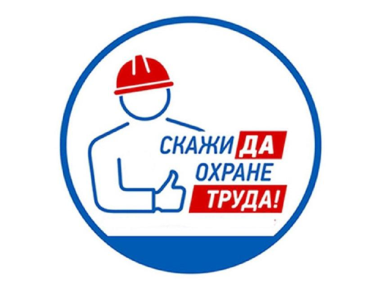 Цель программы: Соблюдение требований законодательства по охране труда в Ершовском муниципальном районе
Муниципальная программа «Профилактика правонарушений и терроризма, противодействие незаконному обороту наркотических средств Ершовского муниципального района до  2025 года»
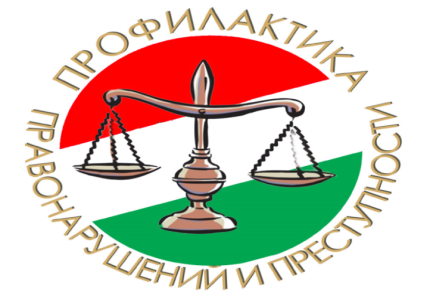 Цель программы: - Снижение уровня незаконного потребления наркотиков жителями района, а также количества преступлений, связанных с незаконным оборотом наркотических средств и психотропных веществ; 
совершенствование системы профилактики правонарушений с целью укрепления правопорядка и обеспечения общественной безопасности граждан; 
- снижение уровня преступности
Муниципальная программа «Развитие сельского хозяйства и регулирование рынков сельскохозяйственной продукции, сырья и продовольствия Ершовского  муниципального района»
Цель программы:
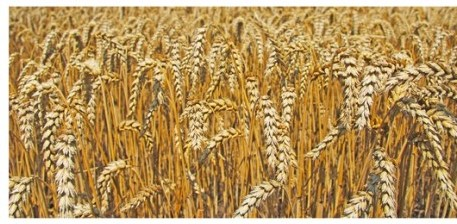 -обеспечение роста объемов производства основных  видов продукции АПК района;   -повышение конкурентоспособности производимой в районе продукции АПК на основе инновационного развития приоритетных подотраслей сельского хозяйства; - повышение финансовой устойчивости товаропроизводителей  АПК;  -обеспечение    устойчивого    социально-экономического развития сельских территорий и создание достойных условий жизни для сельского населения; -обеспечение сохранения  и  воспроизводства  окружающей среды, повышение  эффективности  использования  природных ресурсов.
Муниципальная программа: «Социальная поддержка и социальное обслуживание граждан Ершовского муниципального района до 2025 года»
Цель программы: - повышение качества жизни отдельных категорий граждан ЕМР;
                               -создание условий для отдыха и оздоровление детей
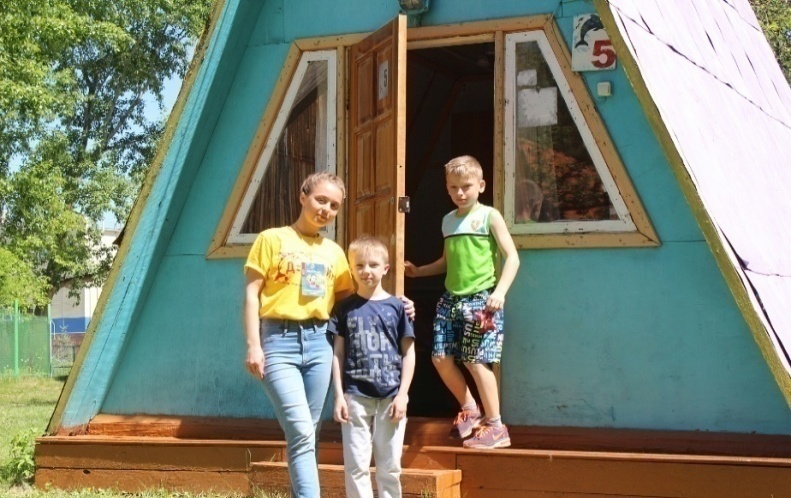 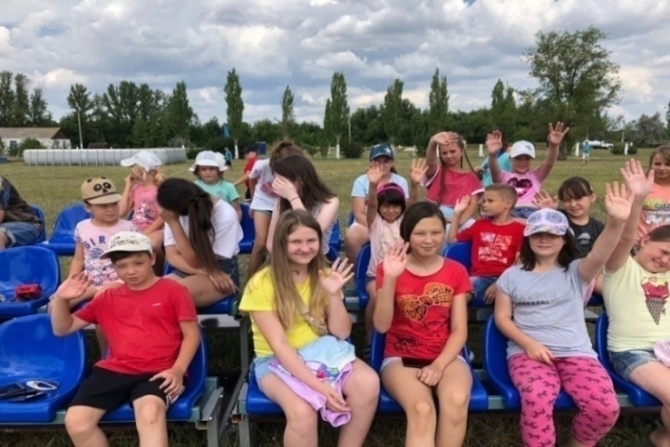 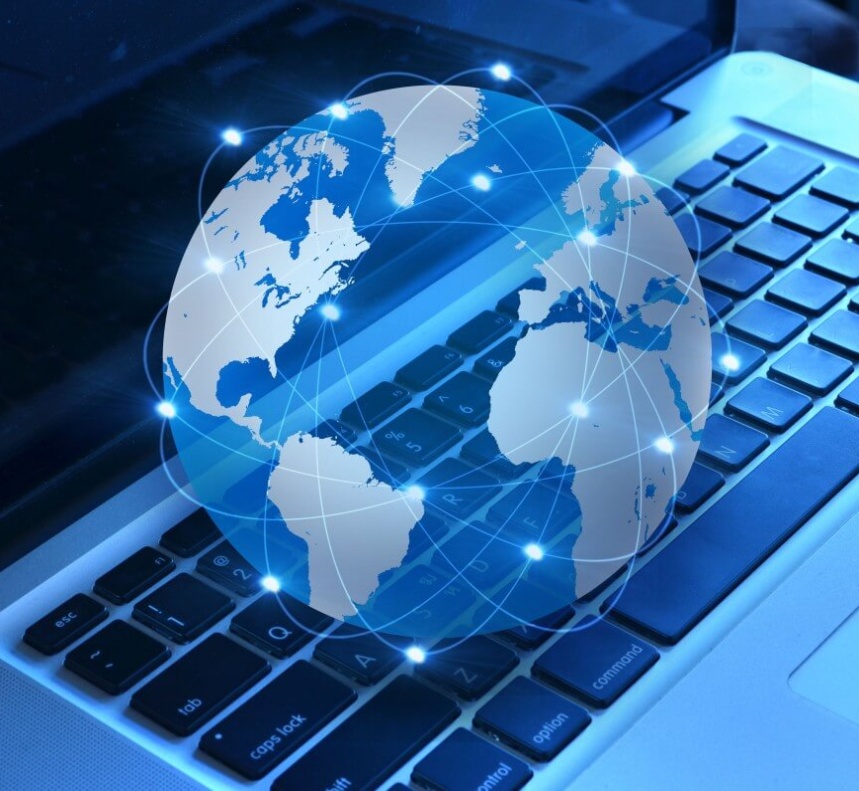 Муниципальная программа «Информационное общество Ершовского муниципального района на 2021– 2025 годы»
получение гражданами и организациями преимуществ от применения информационных и телекоммуникационных технологий; обеспечение информационной открытости органов местного самоуправления Ершовского муниципального района.
Цели муниципальной программы:
Муниципальная программа «Защита населения и территорий от чрезвычайных ситуаций, обеспечение пожарной безопасности муниципального образования  до 2025 года»
Цели программы:
- обеспечение необходимых условий для предотвращения гибели и травмирования людей при чрезвычайных ситуациях, защите природной среды в зоне чрезвычайных ситуаций;
- предупреждение чрезвычайных ситуаций и повышение устойчивости функционирования организаций, а также объектов социального назначения в чрезвычайных ситуациях;
- обеспечение готовности к действиям органов управления, сил и средств, предназначенных и выделяемых для предупреждения ликвидации чрезвычайных ситуаций;
- сбор, обработка, обмен и выдача информации в области защиты населения и территорий от чрезвычайных ситуаций.
- обеспечение пожарной безопасности.
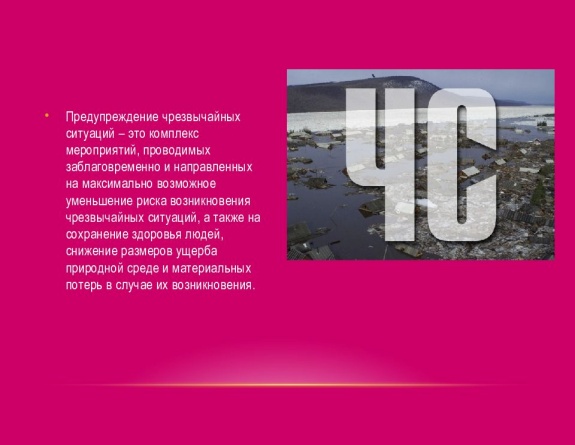 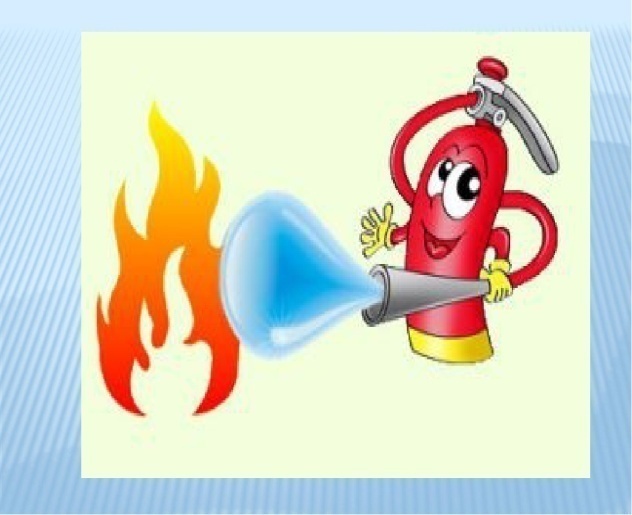 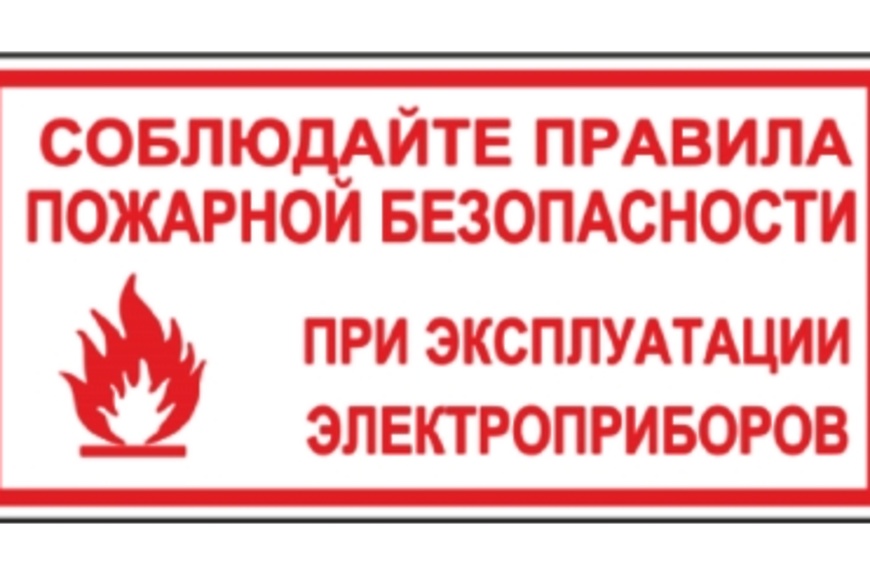 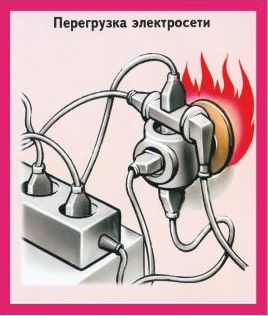 Муниципальная программа  «Защита прав потребителей в Ершовском муниципальном районе на 2021 – 2025 годы»
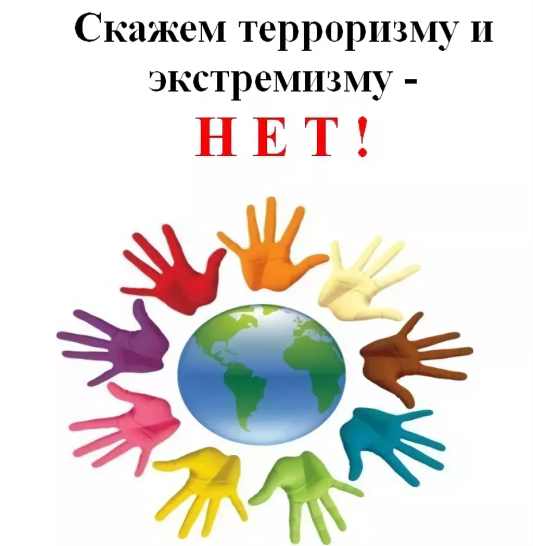 Муниципальная  программа «Профилактика терроризма и экстремизма, а также минимизации и  ликвидации последствий проявлений терроризма, экстремизма на территории Ершовского муниципального района до 2025 года»
Межбюджетные трансферты представляемые из бюджета Ершовского муниципального района Саратовской области в бюджеты муниципальных образований на 2021 год и на плановый период 2022 и 2023 годов
Сведения об объеме муниципального долга Ершовского муниципального района
Разработчиком информационно-аналитического материала «Открытый бюджет для граждан -  бюджет Ершовского муниципального района Саратовской области на 2021 год и на плановый период 2022 и 2023 годов» является финансовое управление администрации Ершовского муниципального района
	Контактная информация для граждан:
413100, Саратовская область, г. Ершов, ул. Интернациональная, д. 7
Факс (845-64) 5-26-37, E-mail: fu_ershov@mail.ru
График работы с 8-00 до 17-00. 
Тел. 5-26-26 (106) Председатель комитета по финансовым вопросам, начальник финансового управления  администрации ЕМР – Рыбалкина Татьяна Михайловна